NEW MEXICO PHARMACIST’S      PRESCRIPTIVE AUTHORITY IMMUNIZATION CERTIFICATION2021
Prescriptive Authority
Training sponsors 
UNM COP 
NMPhA 
NM Pharmaceutical Care Foundation

Presented & Developed by:
Michel Disco, RPh
Amy Bachyrycz, Pharm.D., RPh
Joe Anderson, Pharm.D., RPh
Caroline Montoya, CNP
Bernadette Johnson, Pharm.D., RPh
DISCLOSURE
The presenter of this program has no financial conflict or interest with the manufacturer of any product named during this presentation.
CLASS
Vaccine Preventable Diseases/Principles - email w link
Storage and handling - discussion
Childhood Schedule - cases
Nuts and Bolts of Practice - email with link
Protocol/Regulations - the law
Injection techniques – practice

To submit:
Eval Form(s)
Home Study (70% or better required)
Technique Form
CPR card
Post Quiz (70% or better required)
ROLE OF the PHARMACIST
ADVOCATE - 
              Immunization educate and advocate
  FACILITATOR -
              Host immunization clinics
  IMMUNIZER -
  		         DO IT/ENJOY IT!!
VACCINES ARE DRUGS
Pharmacists are responsible for drugs

Pharmaceutical care – responsible for patients’ health and outcomes
      	Cure of disease
     	Elimination/reduction of symptoms
      	Arresting or slowing disease process
      	Preventable disease or symptoms
[Speaker Notes: Why the pharmacist???]
Vaccine-Preventable Infectious Diseases
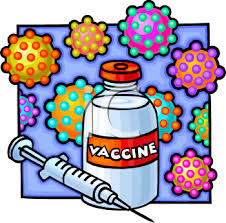 Objectives
Describe the principles of active and passive immunity.
Identify the differences in immunologic response and contraindications between live attenuated and inactivated vaccines.
Identify the recommended vaccines for vaccine-preventable diseases for both children and adults.
Develop a vaccination plan, given a patient’s age, immunization history, and medical history.
Educate a patient or caretaker on the benefits and risks associated with vaccines.
Distinguish between appropriate and inappropriate reasons for deferring vaccination.
Recognize possible adverse reactions.
VACCINES THAT WILL BE COVERED
Influenza
Measles, Mumps, and Rubella
Varicella
Herpes Zoster
Diptheria, Tetanus, and Pertussis
Pneumococcal
Meningococcal
Rotavirus
Inactivated Poliovirus
Human Papillomavirus
Hepatitis A and B
Haemophilus Influenzae type b
Rabies
Others
Preventing Disease
Sanitation (PPE)

Immunization
[Speaker Notes: The two most effective means of preventing disease and death from infectious diseases]
Morbidity Comparison in U.S.
[Speaker Notes: Over 41,00 cases in 2012]
Smallpox
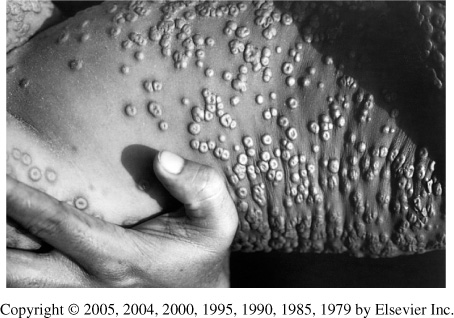 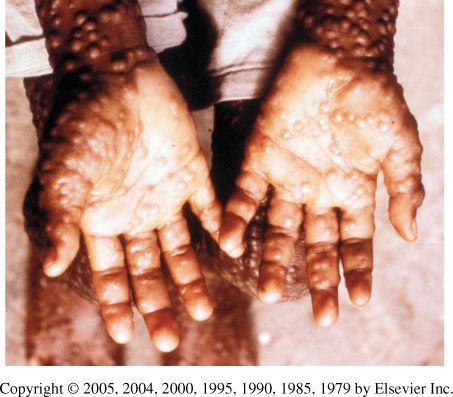 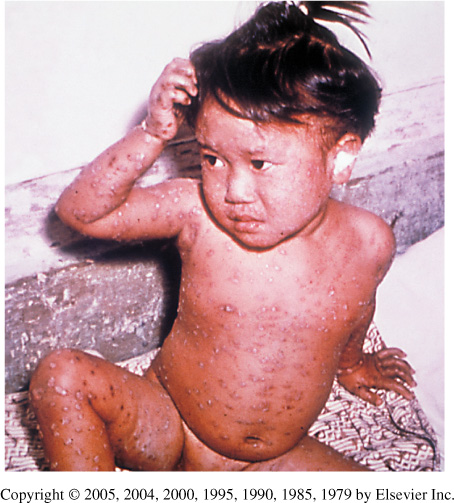 Smallpox
Global Eradication Program in 1966

Last case reported in U.S. was in 1949
Routine vaccination discontinued 1972
Last indigenous case reported on earth was in 1977
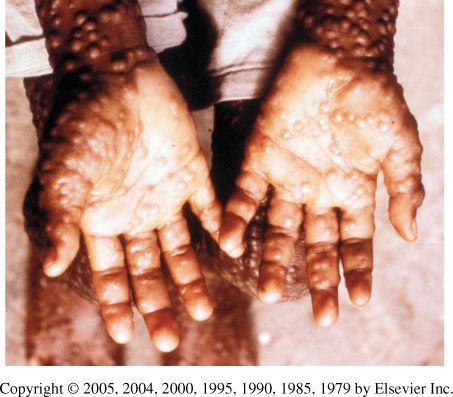 MUMPS
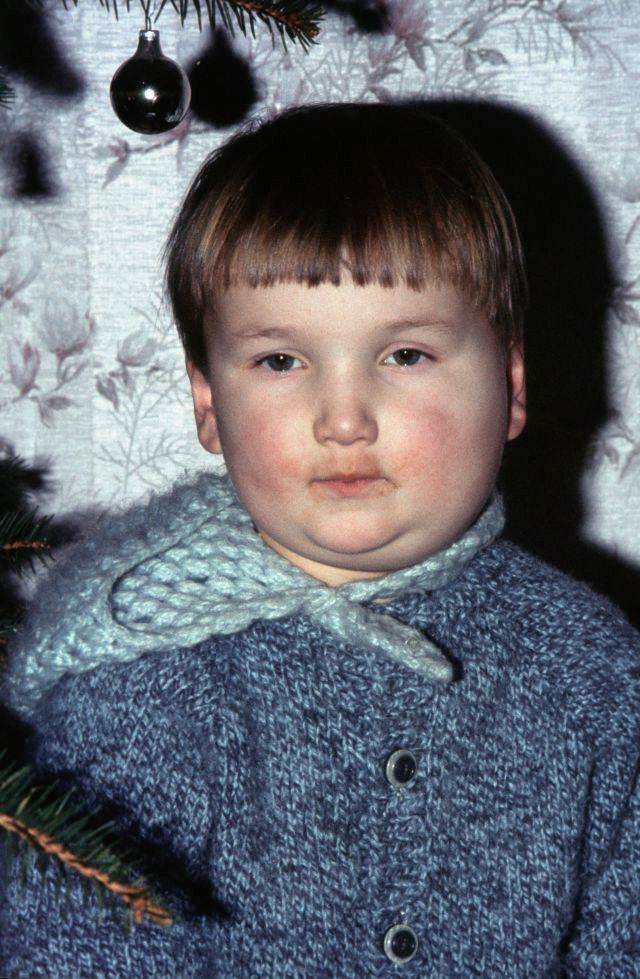 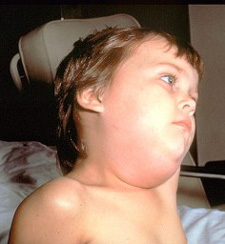 TETANUS
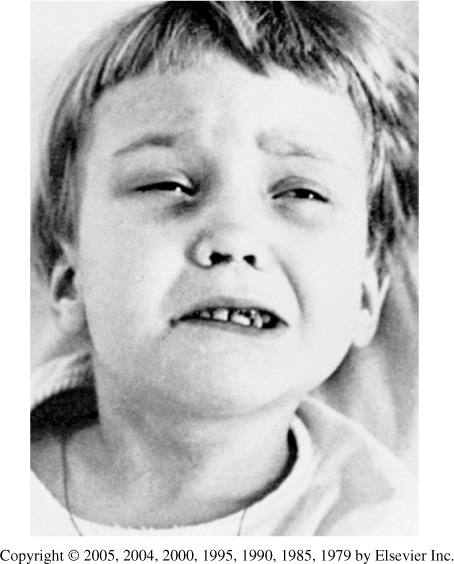 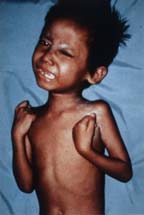 DIPTHERIA
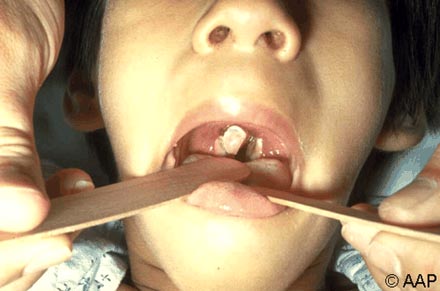 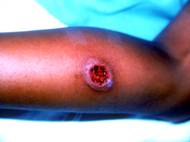 HERPES ZOSTER
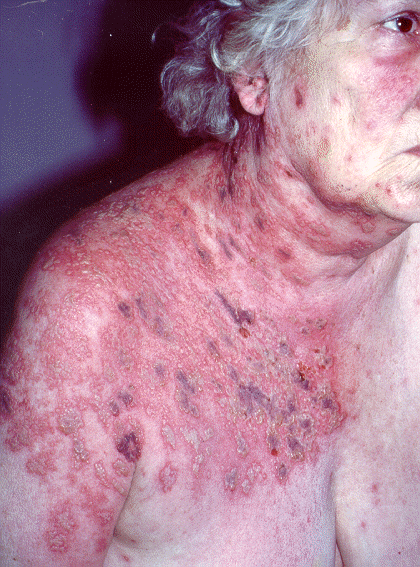 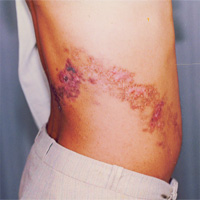 Vaccines and Media
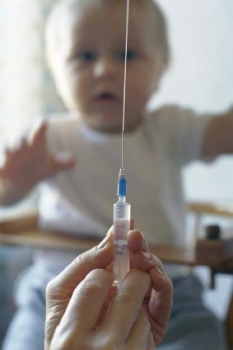 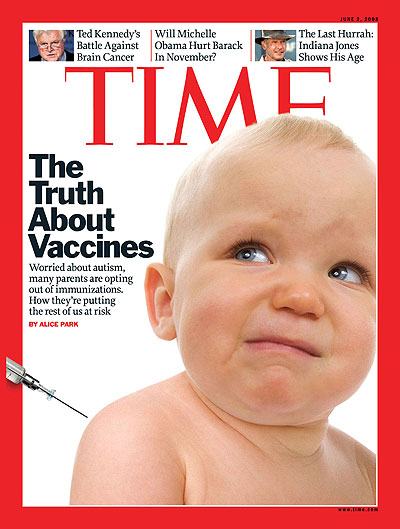 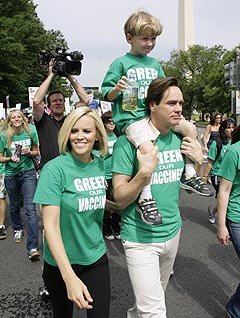 Myth or Reality
“Vaccine-preventable diseases have been virtually eliminated from the U.S., so my child does not need to be vaccinated.”

Some vaccine preventable diseases are no longer endemic in the U.S.
These diseases may still be prevalent or even epidemic in other parts of the world.
Outbreaks in the U.S. are often associated with foreign travel.
Without vaccination, few cases could quickly become tens or hundreds of thousands.
Myth or Reality
“Aborted fetuses are used to make vaccines.”

Varicella, rubella, hepatitis A, and one rabies vaccine are made in fetal embryo fibroblast cells.
Obtained from therapeutic termination of two pregnancies in 1960s.
These same embryonic cells are used today.

Rubella vaccine prevents congenital abnormalities and miscarriages.
True or False
The amount of aluminum found in vaccines is similar to the amount found in 1 liter of infant formula?
True
False

	True.  Aluminum is used as an adjuvant in some vaccines and is closely monitored by the FDA.
Addressing Parents Concerns
Establish rapport

Be open and honest

Identify concerns

Identify their sources of information

Be prepared to respond with evidence-based information

Appeal to civic duty and risk
Community Benefit
Untreated children become threat to others

Some individuals cannot be vaccinated and rely on ‘herd immunity’

Even with a fully immunized population, infection is still possible

Costs on community
Pharmacists’ Responsibility
Promote vaccination – Public Health issue

Ensure proper storage and administration

Observe correct timing and appropriate intervals of vaccinations

Follow contraindications and precautions
Resources
CDC vaccine safety - www.cdc.gov/vaccines

Flu info - http://www.flu.gov/

Local flu info - www.tricore.org 

Immunization Action Coalition - www.immunize.org 

American Academy of Pediatrics - www.cispimmunize.org

Children’s Hospital of Philidelphia – www.chop.edu 

Vaccine Adverse Event Reporting System (VAERS) - http://vaers.hhs.gov/
Adverse Event Reporting
Vaccine Adverse Event Reporting System (VAERS)
FDA and CDC
Voluntary reporting (by anyone)

Adverse reaction
Side effect caused by vaccine

Adverse event
Temporal event following vaccination
An adverse event can be an adverse reaction

Vaccine Injury Compensation Program (1986)
Routinely recommended childhood vaccines
[Speaker Notes: NM laws – must report to BOP if hurt “Significant Adverse Drug Event”
MedWatch]
Principles of Immunity
Principles of Immunity
* Immune System
Distinguishes self from non-self.
Ability to recognize and eliminate infectious agents.
Principles of Immunity
Antigen:
A live or inactivated substance that is capable of inducing immune response

Antibody:
Protein molecules produced by the B lymphocytes that assist in the elimination of antigens
Principles of Immunity
Passive Immunity

Transferred protection from exogenous source
Maternal/transplacental 
Blood products

Temporary (wanes with time)
Principles of Immunity
Active Immunity

Produced protection by person’s own immune system

Exposure to infectious disease
Vaccination
Live attenuated vaccine
Inactivated vaccine

Usually more permanent
Active Immune Response to Primary Exposure
Primary Response

Innate immune response (rapid)

Adaptive response (delayed)
Antibody titers peak around 2-6 weeks post-exposure
Titers fall gradually with memory B-cells being produced
Active Immune Response to Secondary Exposure
Secondary Response

Delayed response

Memory cells rapidly make antibodies

Host often unaware that exposure ever occurred
Antibody Production following Vaccination
Vaccination Principles
Successful vaccination relies on active immunity of individual
Immunologic response is similar to natural infection (without risk of disease)
Response and persistence of protection is determined by several factors:
Live attenuated vs inactivated
Host characteristics and immune status
Administration
Immunizing Agents
Immunoglobulins (acute protection)

Vaccines (viral or bacterial)
Live attenuated vaccine 
Inactivated vaccine
Whole
Fractional 
Protein (toxoid or subunit)
Polysaccharide-based (pure or conjugate)
Immunizing Agents - Components
Suspending fluid
Typically sterile water or saline

Preservatives, stabilizers, and antibiotics
Used to prevent contamination or to stabilize the antigen
Includes such materials as:
Mercurials (thimerosal)
Gelatin
Specific antibiotics (neomycin)

Adjuvants
Typically aluminum salts
Added to inactive vaccines to enhance immune response
[Speaker Notes: Menactra]
Live Attenuated Vaccines
Weakened form of infectious agent

Does not cause disease

Requires replication to produce a sufficient response

Most resembles the immune response produced by natural infection

Usually effective with one dose (unless oral)

May be contraindicated in:
Immunosuppressed patients 
Pregnant women
Available Live Virus Vaccines
Bacterial
BCG
Typhoid (oral)
Plague*
Viral
Measles/Mumps/Rubella
Varicella/Zoster (old vaccine)
Rotavirus
Influenza (Intranasal LAIV)
Yellow Fever
Vaccinia (smallpox)
Oral polio (OPV)*
*Not available in US
Herpes Zoster vaccine
Which vaccine is used in adults and at what age is the vaccine administered? 

RZV vaccine is used in adults 50 years or older (2 shot series: 0 &6-12 months.)
Inactivated Vaccines
Contains fractional antigen or whole dead infectious agent
Does not cause disease
Generally not as effective as live vaccines
Larger doses
Multiple doses (3-5) 
Boosters may be necessary
May administer to immunosuppressed patients and pregnant women
Circulating maternal antibody does not interfere with vaccine
Available Inactivated Vaccines
Bacterial
Whole
Cholera*
Plague*
Pertussis*
Fractional
Acellular pertussis
Pneumococcal (PPV, PCV)
Meningococcal (MPSV, MCV)
Typhoid Vi
Haemophilus influenzae type B
Diptheria toxoid
Tetanus toxoid
Viral
Whole
Polio
Rabies 
Hepatitis A 
Japanese encephalitis 
Fractional
Hepatitis B
Influenza
Human papillomavirus
Anthrax
*Not available in US
Pure Polysaccharide Vaccines
Not consistently immunogenic in children <2 years of age

Induce T-cell-independent immune response

Antibody with less functional activity

No booster response

Immunogenicity improved by conjugation
Polysaccharide Conjugate Vaccines
Stimulates T-cell-dependent immunity

Enhanced antibody production, especially in young children

Repeat doses elicit booster response
Immunization Schedules
Children and Adolescent Schedule (age and indication)
Revised and Available – January of each year
Collaborative effort of:
Advisory Committee on Immunization Practices (ACIP)
American Academy of Pediatrics
American Academy of Family Physicians

Adult Schedule (age and indication)
Revised and available – January of each year
Collaborative effort of:
Advisory Committee on Immunization Practices (ACIP)
American Academy of Family Physicians
American College of Physicians
American College of Obstetricians and Gynecologists
Immunization Schedule for Ages 0-18 Years - combined
What vaccinations should be given within the first year of life? Are these live attenuated or inactivated vaccines?
Hep B, RV, DTaP, Hib, PCV, IPV, influenza (All inactivated)

The 4th dose of DTaP may be administered as early as age 12 months, provided what (stated in footnote)?
6 months have elapsed since the third dose

How many doses are in the MMR series? Is this a live attenuated or inactivated vaccine?
2 doses (Live vaccine administered after 1 year old)
Immunization Schedule for Ages 0-18 Years
What is the pediatric version of Tdap?
DTaP


What is the minimum age for administration of HPV vaccination?
9 years old
Immunization Schedule for Adults
How often should the Td booster be given?
Every 10 years, first booster should be Tdap
What is the maximum age of administration for HPV vaccination?
26 years old (45 years old with shared clinical decision making)
Which vaccinations are contraindicated in pregnant women and immunocompromised patients?
Live vaccines
For example,
MMR (or MMRV), Varicella, Zoster
Administration
Simultaneous administration is recommended
No contraindications for any vaccines

Increases likelihood of receiving all vaccines

We are NOT ‘overloading’ the immune system

If two LIVE vaccines are not administered simultaneously, they should be given at least 4 weeks apart (does not apply to inactivated)
Administration
Dosing intervals
Do not administer before the minimum recommended AGE
Do not administer before the minimum recommended INTERVAL
Minimum interval is determined by the component with the longest required interval
Increasing the interval between doses in a series does not diminish response – DO NOT RESTART SERIES
Some vaccines cannot be administered during the first year of life because:
the infant’s immune system will be overwhelmed if he/she receives too many vaccinations.

circulating maternal antibodies inactivate the vaccine antigen.

administration increases the infant’s risk for autism.

the infant may develop the disease from the vaccine.
Contraindications or Precautions
Severe allergic reaction to vaccine or component

Encephalopathy occurring within 7 days of pertussis-containing vaccine 

Conditions that increase chance of serious reaction or may compromise ability to produce immune response
Immunosuppression
Pregnancy

Severe illness (Delay)

Recent administration of blood product (Delay live vaccines)
Invalid Contraindications
Antibiotic therapy

Breastfeeding

Premature birth

Mild disease – low-grade fever, URI, otitis media, mild diarrhea

Pregnancy or immunosuppression in household

Warfarin
Adverse Reactions
Local – pain, swelling, redness (common with inactivated)

Systemic – fever, malaise, headache

Allergic reaction

Syncope most common in adolescents – have them wait 20 min
A 4-year old girl presents at your pharmacy influenza clinic with a non-productive cough.  She has no other symptoms and has never received an influenza vaccine in the past.  She recently received  her 5th DTaP vaccination 3 weeks ago and has no other contraindications to vaccination.  You:
a. Delay the vaccination until the patient is feeling better.

	b. Delay the vaccination for one week, because patient received her DTaP shot 		three weeks ago.

	c. Give her an influenza vaccination and tell her to return in 4 weeks for a 			second.

	d. None of the above
Diseases and Vaccines
Influenza
Influenza
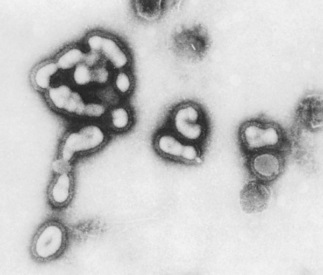 Single-stranded RNA genome

Classified into three distinct types on the basis of antigenic differences:
Influenza A – responsible for pandemics
Hemagglutinin
Neuraminidase
Influenza B
Influenza C
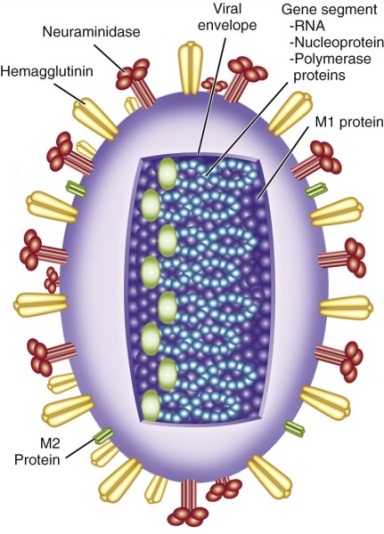 Influenza
Epidemic: Outbreak confined to one location (e.g., city, town, country)

Pandemic:  Severe outbreaks that rapidly progress to involve all parts of the world
Influenza
Antigenic variation occurs frequently
Drift (epidemics) – minor changes like point mutations
Shift (pandemics) – major genetic changes resulting in alterations of antigen structure usually caused by reassortment 

Explains why influenza continues to be a major epidemic disease of humans

Severity is dependent upon:
Antigenic variation
Transmission capability
Influenza Vaccines
Inactivated (IIV)
intramuscular
trivalent 
Mainly quadrivalent 
duration of immunity 1 year or less

Live attenuated vaccine (LAIV)
intranasal
quadrivalent 
duration of immunity at least 1 year
FluBlok
Recombinant Influenza Vaccine (RIV3)

Uses a baculovirus vector (virus which infects insects)

Approved for persons 18 through 49 years of age

No egg protein
Flucelvax
Inactivated Influenza Vaccine manufactured by Novartis IIV3

No longer contains any egg

Quadrivalent

Grown in Madin-Darby Canine Kidney Cells

Approved for persons ≥ 4 years old
Choice of Influenza Vaccine
The choice should primarily be driven by the age-indication and contraindications and precautions

No current preference for quadrivalent vs trivalent

No current preference for high-dose vs standard dose

No current preference for IIV vs LAIV in any age group for whom either is indicated
Inactivated Influenza VaccineContraindications and Precautions
Contraindication: 
severe allergic reaction to a vaccine component (e.g., latex) or following a prior dose of vaccine 

Precautions: 
moderate or severe acute illness 
history of Guillian-Barré syndrome within 6 weeks following a previous dose of IIV
Severe Allergy to Egg
Most influenza vaccine available will be produced in hen’s eggs
ovalbumin concentrations up to 1.4 mcg per mL

In clinical studies of egg-allergic persons IIV was tolerated without serious reactions

Flucelvax not manufactured in egg (MDCK cells)

FluBlok not manufactured in eggs (baculovirus vector)
Influenza Vaccination – egg allergy
Addition of the following:
For individuals with no known history of exposure to egg, but who are suspected of being egg-allergic on the basis of previously performed allergy testing: 
Consultation with a physician with expertise in the management of allergic conditions should be obtained prior to vaccination
Pharmacists are not trained to desensitize…
Seasonal Vaccine
Side effects:
Injection site reactions
Muscle aches and fatigue
Fever
Nausea 
Headache

Contains egg components, trace amounts of neomycin, gelatin, and arginine
Seasonal Flu Target Groups
No target groups this year – everyone over the age of 6 months
MMR-MMRV
Measles
Mumps
Rubella (German Measles)
Varicella
Measles
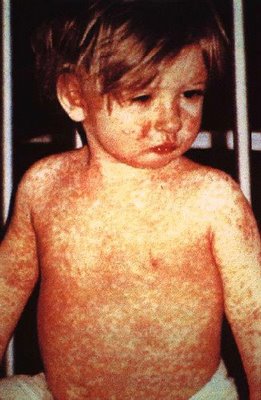 Rubeolla virus (not to be confused with rubella)

Respiratory transmission 

Presentation:
Cough, coryza (runny nose), conjunctivitis 
Stepwise increase in temperature to 103°F or higher
Koplik spots 
Maculopapular rash 

1,000,000 children still die worldwide 

Measles may be more severe in adults
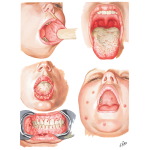 Mumps
Paramyxovirus

Respiratory transmission

Presentation:
Lower respiratory infection 
Swelling and tenderness of salivary glands (parotitis in 30-40%) 

Occurs primarily in school-aged children and adolescents

Course of infection rarely exceeds two weeks

Complications: arthralgias, orchitis, death (usually from encephalitis)
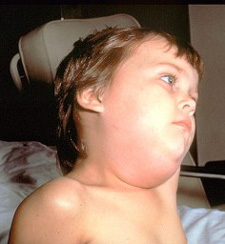 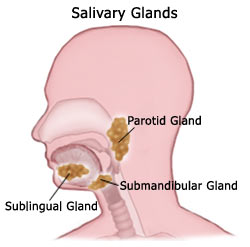 Mumps Resurgence
Previous outbreaks in 1987 and 1988

2006 was the largest mumps epidemic in past 20 years

5783 cases in 45 states and the District of Columbia 

Majority reported in 7 midwest states 

Majority were college students who had received at least 1 dose of vaccination

Attributed to waning immunity group and crowding
Rubella
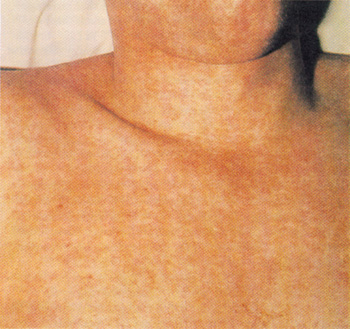 Togavirus

Humans are only reservoir

Respiratory transmission

Presentation:
Mild illness
Rash that is more pronounced on face, but doesn’t coalesce like measles

No longer endemic in US

Biggest concern is in regards to Congenital Rubella Syndrome (CRS)
Congenital Rubella Syndrome
Mother may be asymptomatic

Infection during first trimester is most severe

Permanent complications of CRS
Deafness, cataracts, heart defects (triad)
Bone alterations
Mental retardation
Liver and spleen damage
Premature delivery
Miscarriage
Varicella/Zoster
Herpesvirus

Humans are only reservoir

Highly contagious

Transmitted by direct contact with lesions
Varicella (Chickenpox)
Primary infection results in varicella
Pruritic vesicles concentrated on trunk

13% of individuals have more than one primary infection

Asymptomatic primary infections unusual

Complications: 
Lesion infections
Encephalitis
Pneumonia
Congenital Varicella Syndrome (CVS)
Death - Adults are 25% more likely to die from varicella
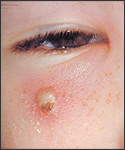 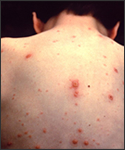 Herpes Zoster (Shingles)
Recurrent infection results in herpes zoster
Reactivation of latent varicella 

Unilateral vesicular rash and pain on singular dermatome

Can occur decades after initial infection

Generally associated with aging or immunosuppression
Lifetime risk of 20 %
50% of Individuals > 80 years will develop zoster
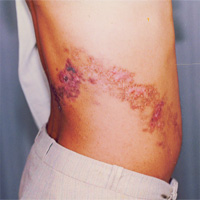 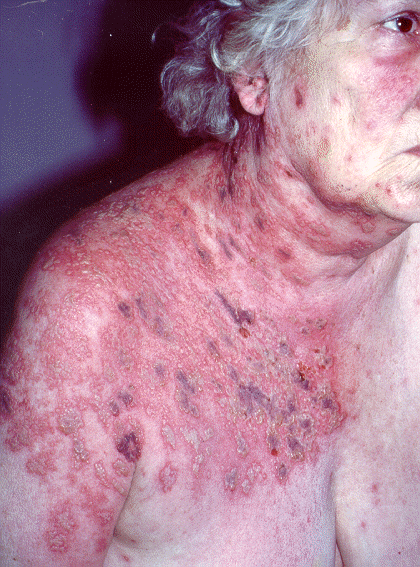 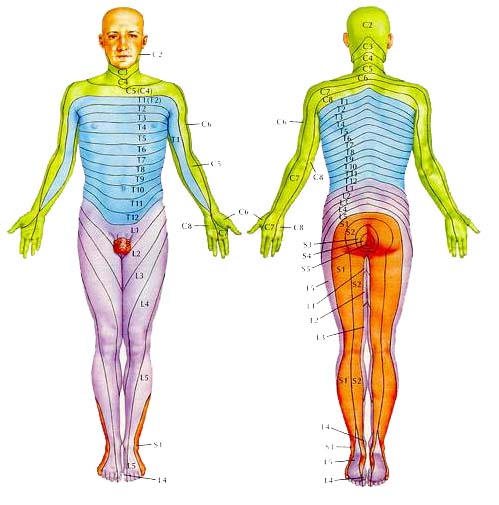 Herpes Zoster
Zoster Complications
Post-herpetic neuralgia (PHN)
No effective treatment for pain
Depression
Sleep disturbances

Opthalmic zoster (blindness)

Dissemination into CNS, lungs, liver, and pancreas
MMR-MMRV Vaccine
Live virus components

Single primary dose

Second dose is given to ensure close to 100% immunity 
Damaged vaccine
Present maternal antibody

No more than 2 doses/lifetime

Single antigens are available through Merck
Varicella and Zoster Vaccines
All vaccines contain Oka-Merck vaccine strain 

Varicella
Varivax® (1400 pfu)
MMRV or Pro-quad® (9,800 pfu)
2 doses given 12-15 months and 4-6 years
Evidence of Immunity
Born before 1966

Vaccination documentation

History documented by healthcare provider

Laboratory evidence

Current: 2 doses or titer (UNMH)
Herpes Zoster Vaccine
Single dose for > 50 years 

Unknown if additional doses will be needed

Should be given whether or not individual reports prior episode of shingles

Do not need to screen for varicella disease or vaccine

No guidelines for immunocompromised or pregnant patients
Shingrix vs. Zostavax
Differences
Storage
Number of doses
Site of administration
Revaccination
Age recommendation
Health recommendation
Type of vaccine
What are the contraindications for the MMR-MMRV vaccine?
I. 	Contraindicated in pregnant women
	II. 	Contraindicated in patients with allergy to vaccine components 	(egg allergy, neomycin, gelatin)
	 III. Contraindicated in severely immunocompromised patients

I only
III only
I and II
II and III
I, II, and III
Contraindications
Allergy

Pregnancy

Immunosuppression
Administer to HIV-infected children with CD4 counts >15%
Administer to HIV-infected adults with CD4 counts >200cells/mm3

Coadministration of recent blood products
MMR-MMRV Vaccine in Pregnancy
321 women vaccinated

324 live births

No observed CRS

95% confidence limits 0%-1.2%
MMR-MMRV Vaccine Adverse Reactions
Live – attenuated vaccines mimic s/s of infection

Common:
Rash or zoster (measles, rubella, varicella)
Joint symptoms (mumps, rubella)

Rare:
Thrombocytopenia (rubella)
Parotitis (mumps)
Deafness (mumps)
Encephalopathy (measles, mumps, rubella)
MMR Vaccine and Autism
Flawed Wakefield studies suggested that MMR caused intestinal inflammation that allowed absorption of proteins that are harmful to the brain
Numerous studies that reject causal role
Signs and symptoms may be temporal (diagnosis of autism often made in second year of life)
CDC, Vaccine Injury Compensation Program, and Institute of Medicine do not support the association
Autism has both genetic and environmental component
Which of the following are false?
The MMRV vaccine contains live attenuated virus components of measles, mumps, rubella, and varicella.

The MMRV vaccine may prevent CRS.

The second dose of MMRV ensures nearly 100% immunity.

The first dose of MMRV vaccine should be given at 6 months of age.
Live vaccines
Please list the live vaccines that are recommended in both the childhood and adult schedules.  When should patients receive these vaccines?

Influenza nasal spray yearly (age 2-49)
Measles, Mumps, Rubella at age 1 and before entering school between ages 4-6
Varicella at age 1 and before entering school between the ages of 4-6

Yellow Fever (not listed on schedule, traveling only)
Rotavirus (no for adults)
A parent refuses the MMR vaccine because the parent does not want their child exposed to mercury (thimerosal) for fear that it will cause autism is there child.  What can you tell this parent to encourage them to have their child vaccinated?
Ask them where they obtained their information.

Let them know that MMR does not contain thimerosal.

The Institute of Medicine conducted several studies and found no correlation between the MMR vaccine and autism.

CDC and Vaccine Injury Compensation Program also do not support the association.

Appeal to their civic duty to the community.

Remind them that their child will be at risk for these diseases.
Name three things that can affect vaccine response and persistence of protection.	

Type of vaccine (live or inactivated)
Host characteristics and immune status
Administration and storage
Which type of vaccine is not consistently immunogenic in children <2 years of age? 

Pure polysaccharide vaccines
Why are aluminum salts added to inactivated vaccines?

They are adjuvants that increase the rate of response and the duration of immunity
If two LIVE vaccines are not administered simultaneously, how long should you delay vaccination with the 2nd LIVE vaccine? And why?

4 weeks because the second vaccine will not induce an effective response
Which of the following is a TRUE contraindication to vaccination?

Severe illness
Premature birth
Breastfeeding
Warfarin therapy
DTaP – DT – Td – Tdap
Diphtheria
Tetanus
Pertussis
DTaP-DT-Td-Tdap
Diphtheria and Tetanus Toxoids
DT = pediatric
Follows DTaP schedule
For individuals that have contraindication to pertussis
Td = adult (every 10 years after Tdap)

Diphtheria, Tetanus, and Acellular Pertussis
DTaP = pediatric
Tdap = adult (1st booster)
Diphtheria
Corynebacterium diptheriae

Transmitted by droplet spread or direct contact with cutaneous infection

Some strains are able to produce diptheria toxin

Infects mucous membranes

Presents as pharyngitis (membraneous) or tonsillitis

Fever not high but patient appears toxic
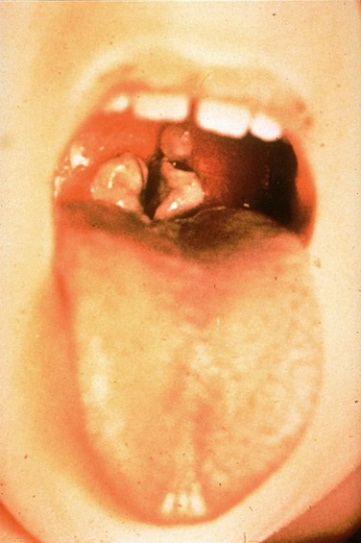 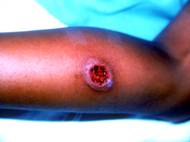 Diptheria Complications
Respiratory obstruction

Myocarditis and heart failure

CNS complications including neuritis and paralysis
Tetanus
Clostridium tetani 

Found in soil and animal feces

Acquired through surgery, puncture, laceration, wound, IVDU, tattoo, diabetes-related infections (rusty nail)

Incubation period of 4 days-several weeks

Minimal or no inflammation at primary site of infection

Neurotoxin results in unopposed firing of motor neurons
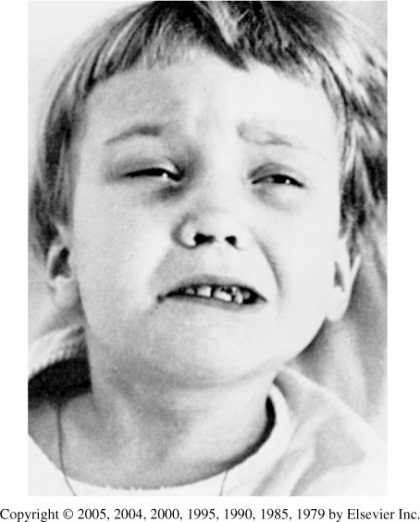 Tetanus Complications
Pulmonary embolism

Aspiration pneumonia

Fractures

Death (25% mortality)  – respiratory failure
Diptheria and Tetanus Toxoids
Inactivated toxins

Aluminum-precipitated (or adsorbed) preparation is more immunogenic

Prevents disease, not acquisition or carriage
Diptheria and Tetanus Toxoids
Available in combination, not as single antigen:
Diptheria, tetanus, and acellular pertussis
Diptheria and tetanus 

Adult formulations contain lower concentrations of diptheria toxoid (to prevent local reactions)

Reported local site reactions higher with each additional dose
Pertussis
Bordetella pertussis

Humans are only reservoir for disease

Spread by airborne droplets

Highly contagious with no strong seasonal pattern

Presents as URI

Milder in adolescents/adults
Pertussis – ‘100 Day Cough’
Catarrhal stage 
1-2 weeks cough gradually worsens
Maximum communicability

Paroxysmal cough 
1-6 weeks
Local tissue damage with thick mucous production
‘Whooping’ cough
Cyanosis, vomiting 
Antibiotics have little effect on course of disease by this stage

Convalescence 
Gradually improves over weeks to months

Complications:  seizures, cerebral bleeding, encephalopathy, death
Pertussis Vaccine
1930s available as whole cell vaccine
Associated with greater side effects and seizures
No longer distributed in U.S.

Acellular vaccine
Purified components of Bordetella pertussis and detoxified pertussis toxin 
Efficacy is comparable to whole cell vaccine but with decreased side effects
Pertussis Vaccine
Precautions
Temperature greater than 40.5°C within 48 hours of prior dose without identifiable cause
Convulsions occurring within 3 days
May use acetaminophen 15mg/kg at time of vaccination, then Q4h for 24h

Contraindications
Encephalopathy within the 7 days following previous administration
DTaP-DT-Td-Tdap
Childrens formulations: DTaP and DT

Boosters: Tdap, Td

Adult formulations contain lower concentrations of diptheria toxoid and acellular pertussis vaccine


Reported local site reactions higher with age and each additional dose
DTaP
Approved for children 6 weeks through 6 years
Number of doses depends on child’s age at the first dose
If <12 months, 4 doses are recommended
If >12 months, 3 doses are recommended

1st booster at 4-6 years: DTaP
2nd booster at ages 11-12 years: Tdap
Following boosters: Tdap once for adolescent, then once as adult,  then Td every 10 years
An 11-year old patient is in your clinic to receive his tetanus/diptheria booster.  He received his DTaP series at 13 months, 14 months, 15 months, and a DTaP booster at 4 years old.  He had no reaction to his previous vaccination.  What do you want to give him today?When should he come back for his booster and which formulation should he receive?
Tdap
Tdap in 10 years, then Td or Tdap every 10 years thereafter
Pneumococcal Disease
Streptococcus pneumoniae

90 serotypes

Type-specific antibody protection
Pneumococcal Meningitis
Most common cause of bacterial meningitis 

High fatality rates (80%) in children <2 years old and adults >65 years old
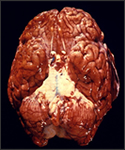 Pneumococcal Pneumonia
Most common complication

100,000-135,000 cases requiring hospitalization per year

Responsible for up to 30% of CAP and 50% of HAP
Pneumococcal Vaccine
23-valent polysaccharide vaccine (PPSV)

13-valent polysaccharide conjugate vaccine (PCV) – the former vaccine was 7-valent
		Prevnar-13
Pneumococcal Polysaccharide Vaccine (PPSV)
23 serotypes account for 88% of pneumococcal disease

Schedule is one dose for ages > 65
High risk patients may receive 1 dose with selective revaccination (>5 years)

Duration of immunity is at least 6 years

NOT EFFECTIVE IN CHILDREN <2 YEARS
Pneumococcal Conjugated Vaccine (PCV)
Covers 13 serotypes of S. pneumoniae

Conjugated to nontoxic diptheria toxin

Conjugation improves immunologic response in children <2 years old

No special contraindications or adverse reactions
Pneumococcal Conjugate Vaccine (PCV)
Approved  in children 6 weeks-9 years old
Risk is greatest <24 months
ACIP recommends ages 6 weeks – 59 months
3-dose series recommended at 2, 4, 6 months 
First dose may be given as early as 6 weeks
Booster given at 12-15 months
Unvaccinated children >7 months of age require less doses
Everyone age 65 and older once
Available resources per CDC and MMWR
You are administering the 4th pneumococcal vaccine to a 12-month old little girl and you realize that you gave her the pure polysaccharide pneumococcal vaccine instead of the conjugated vaccine.  You:
You record this PPSV dose as her 4th dose to complete her pneumococcal series.
You tell her to come back for her PCV, but she must wait 4 weeks.
You administer the PCV today.
You administer an additional PPSV at age 2.
Meningococcal Disease
Neisseria meningitidis

13 serotypes

5 serotypes cause 90% of cases (A, B, C, Y, and W-135)

Respiratory transmission

Less common in U.S. but associated with high mortality (9-12%)

Symptoms progress rapidly and can lead to death within 24-48 hours
Clinical Manifestations of Neisseria meningitidis
Individuals at Risk for Neisseria meningitidis Infection
Persons with anatomic or functional asplenia

Persons with terminal complement deficiency

Laboratory personnel exposed to N. meningitidis

College freshmen

Military recruits

Foreign travelers
Meningococcal Vaccines
Quadrivalent polysaccharide vaccine

Quadrivalent conjugated-polysaccharide vaccine
Meningococcal Polysaccharide Vaccine (MPSV)
Quadrivalent polysaccharide vaccine (A, C, Y, W-135)

MPSV contains thimerosal

Approved for individuals >2 years of age

80-90% effective 

No longer routinely used

Duration of immunity is short (<5 years)
Meningococcal Conjugate Vaccine (MCV)
Quadrivalent polysaccharide vaccine (A, C, Y, W-135) conjugated to inactivated diptheria toxin (2005)

>90% effective with single dose

Routinely recommended for 11-18 year olds

Revaccination not currently recommended unless in high-risk group
Rotavirus Gastroenteritis
Most common cause of severe dehydrating gastroenteritis in children

Almost all children have been infected by 5 years of age

Five strains account for 90% of isolates (G1-4, G9)

1st infection after 3 months of age is the most severe with temperatures >102F

GI symptoms generally resolve in 3-7 days

Low mortality but high healthcare burden
Rotavirus Vaccine- RotaTeq®
Live, oral vaccine

Contains five re-assortment rotaviruses
Nonhuman rotaviruses used
Manipulated to express human rotavirus antigens on surface
Have low pathogenicity for humans
Replicate, but do not cause disease
Rotavirus Vaccine- RotaTeq®
3-dose series beginning at about 2 months of age

Vaccination should not be initiated for infants older than 15 weeks

ACIP recommends immunization of all infants without a contraindication

No special contraindications or adverse reactions
Which vaccine is ineffective in children under 2 years of age?
PPV (Pneumococcal polysaccharide vaccine)


PCV (Pneumococcal conjugate vaccine)


Rotavirus vaccine
Poliomyelitis
Enterovirus with three distinct serotypes (1,2,3)

Oral-fecal transmission

Immunity to one does not protect against the others

Most infections are asymptomatic 

Infection spreads to CNS causing destruction of motor neurons
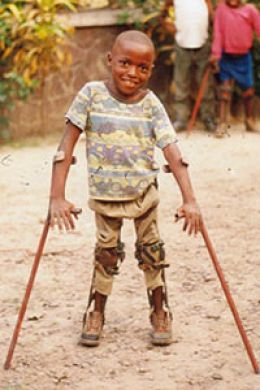 Paralytic Polio
Some or all motor function may be recovered

1:200 develop permanent paralysis (usually asymmetric)

Sensory function remains intact 

Severity increases with age

Fatal in 2-5% of cases
Polio Epidemic in U.S.
1920s outbreaks crippled and killed thousands, with the epidemic peaking in 1952 (57,628 cases)

1955 vaccine was developed and reduced incidence by 90% within 2 years

Eradicated in the U.S.

Hundreds of new cases are still reported each year worldwide

Will be the 2nd virus eradicated from the planet by vaccine
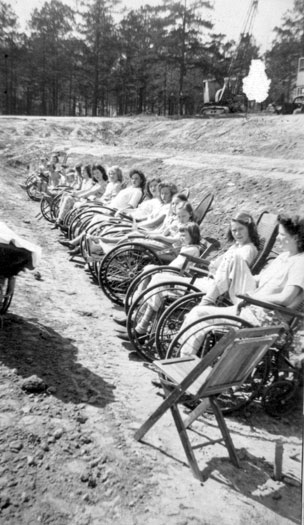 The ‘Iron Lung’
Polio Vaccine
1955 Inactivated vaccine (IPV)

1963 Oral Polio Vaccine (OPV)

1979 Last case of ‘wild virus’ reported

1987 Enhanced IPV (Original IPV taken off the market)

2000 OPV use discontinued in U.S. 

2004 Last imported case
Inactivated Polio Vaccine
IPV contains 3 viruses

No special contraindications

IPV is safe (if not the safest vaccine)

OPV still widely used outside of U.S.
Inactivated Polio Vaccine
Children
99% effective after 3 doses
4th dose given as booster given before school entry

Adults who are not vaccinated
Not recommended unless traveling to polio-endemic areas
Only require 3 dose series of same dose

Any 4 dose combination of IPV and OPV may be used
Human Papillomavirus (HPV)
More than 100 types of HPV

Transmitted through direct skin-to-skin contact

Over 40 types infect mucosal surfaces, including anogenital epithelium

Most common sexually transmitted infection
20,000,000 Americans currently infected with HPV
Up to 30% are infected with multiple strains
Human Papillomavirus (HPV)
Certain strains increase risk for cancer
“High-risk” oncogenic strains (16,18)
“Low-risk” oncogenic strains (6, 11)

Approximately 11,000 women diagnosed with cancer in 2007 (3500 deaths)

Most individuals are able to clear infection
70% become HPV DNA negative within one year
90% become HPV DNA negative within two years
Quadrivalent HPV Vaccine
Inactivated vaccine

Protects against nine HPV types (most common examples - 6,11,16,18)

3-dose series ideally received before sexually active (0,2, 6 months) – unless first shot received before age 15, then 2-dose series

Strain are responsible for 70% of cervical cancers (types 16, 18) and 90% of genital warts (types 6, 11)
Quadrivalent HPV Vaccine
FDA Approval and ACIP approval
2006 for women 9-26 years old for genital warts and cervical cancer
2009 for men 9-26 years old for genital warts and anal cancers


Cervical cancer screen recommendations have not changed
Quadrivalent HPV Vaccine
Studied in 11,000 females (ages 9-26)
100% effective in preventing cervical precancers
>95% effective in preventing vulvar and vaginal precancers and genital warts
Duration of protection unknown
No serious side effects
Efficacy studies in males is ongoing
Way back when…VAERS Reporting
26,ooo,ooo doses have been dispensed

15,037 VAERS reports	
Non-serious (93%)
Syncope requiring patients to wait 15 minutes
Serious (7%)
Blood clots - Majority had risk factors (e.g. oral contraceptives
Deaths – 44 reports with no pattern that would suggest they were caused by the vaccine
HPV Vaccine Contraindications
Severe allergic reaction to a vaccine component or following a prior dose 

Defer in pregnancy even if series was already initiated
Hepatitis A Vaccine
2-dose series
Pediatric dose for 0-18 years of age
Adult dose for > 19 years of age

Recommended for children, and also adults that are high-risk:
International travelers
MSM
IVDU
Occupational risk
Chronic liver disease

Available in single or combo formulations
Hepatitis B Vaccine
3-dose series
Pediatric dose for 0-19 years of age
Adult dose for > 20 years of age

Recommended for children, and also adults that are high-risk:
MSM
Heterosexuals with multiple partners
Persons diagnosed with STD
Prostitutes
IVDU
Inmates of long-term correctional facilities
Healthcare workers

Available in single or combo formulations that are interchangeable

No need for booster
Hepatitis A/B Coformulation - Twinrix®
3-dose series approved for >18 years

Each contains pediatric dose of hepatitis A

Twinrix® in combination with hepatitis A vaccine
2 Twinrix® + 1 hepatitis A
1 Twinrix + 2 hepatitis A
Haemophilus influenzae Type B Vaccine
Available in single or combo formulations (DTaP-Hib or Hepatitis B-Hib)

All vaccines are interchangeable for primary series and booster dose

3-dose series with one booster

Children who fall behind may not need all of the remaining doses

Not recommended in children >59 months unless high risk:
Asplenic
Immunosuppressed
HSCT
Rabies
Post-Exposure 

Pre-Exposure – now recommended
Veterinarians
Forest workers
Zoo workers
Cases
Case #1
RS is a 3-year-old male adopted from Russia.

He is seeing you in clinic for the first time in November.  He appears healthy today.

PMH: HIV+ with CD4 of 13%.  He has no history of chickenpox.
Vaccination history:
BCG at birth
OPV at birth, 1, 3, 4 months
DPT at birth, 1month, and 3 months
Measles vaccine at 10 months
1st dose of seasonal influenza vaccine 5 weeks ago, 1st time patient has ever received influenza
Completed Hib and PCV vaccine at 2, 4, 6, and 12 months
Case #1
What vaccinations does RS need today?
Hepatitis B #1 (#2 in 4 weeks)

DTaP #2 (#3 in 4 weeks)

IPV #3 (# 4 at 4-6 years of age)

Influenza #2 (will need 1 annually there after) 

MMR #1 (#2 at 4-6 years of age)

Varicella #1 (#2 next at 4-6 years of age)

Hepatitis A #1 (#2 in 6 months)
Case #1
Does he have any contraindications to the vaccinations that he will need today?
MMR, Varicella, and live seasonal flu
May administer when CD4 >15%

When should RS return to clinic and what vaccinations will he need at her next visit?
4 weeks to receive hepatitis B #2, DTaP #3
Case #2
MR is a 25-year-old female nurse that was just hired to work in the UNMH emergency department this October.  There has been a recent reported pertussis outbreak in community served by hospital since her hire and several cases have been seen in ED.  Two hospital staff have been diagnosed with pertussis in the last month.  

She is seeing you at the employee health clinic for the first time.  She appears healthy today.

PHM:  No significant PMH.  Chickenpox at age 5, with no documentation.
Vaccination history:
IPV completed at age 4

MMR completed at age 4

Diptheria, tetanus, and pertusis
Temp of 105°F following 1st dose of DTP at 2 months of age.
Completed series with pediatric DT at age 4
Adult Td booster 16 months ago

Hepatitis A and B completed September 2007

Influenza in 2007
Case #2
What vaccinations does MR need today?
HPV #1 (#2 in 2 months)
Tdap booster with tylenol (booster in 10 years)
Influenza (should receive annually)

Varicella?? 

Does she have any contraindications to the vaccinations that she will need today?
No, prior history is considered a precaution.
Risk as provider during outbreak outweighs risk of side effect.
10 years is recommended interval to decrease the local reactions.
Case #2
When should MR return to clinic and what vaccinations will she need at her next visit?
2 Months for HPV #2
Varicella potentially - serotesting needs to be completed for confirmation of varicella protection
Case #3
Your 16-year old patient returns home from summer camp, where a bunkmate was sent to the hospital for invasive meningococcal disease. You proceed to: (select all that apply)
A. Monitor the patient for illness. Advise the family to watch patient closely for symptoms such as fever, aches, chills and rash for at least 10 days since last exposure to the ill bunkmate. 
B. Review the patient’s immunization status, and, if not yet received, immunize the patient with quadrivalent meningococcal conjugate vaccine; two doses are recommended, the first at 11 or 12 years of age, with a booster dose at age 16. 
C. Offer the patient a brief course of an appropriate antibiotic to further reduce the risk of contracting meningococcal disease. 
D. If the patient was previously immunized, reassure the patient and family that no other vaccines or antibiotic prophylaxis is not needed.
Case #3 Answers:
A, B, and C are correct. 
D is incorrect. Current meningococcal conjugate vaccines are not designed to protect against serogroup B meningococcus, associated with 30% of cases in California. Also, confirmed exposures, there will not be time for active immunity with vaccines, so passive immunity or antibiotic prophylaxis should be used.